AdventHealth Altamonte Springs
601 East Altamonte Drive, Altamonte Springs
Decon ops: east of parking garage

	Decon/Med Surge Conex: west side of parking 	garage

	Staging area: southeast parking lot

Other Locations:

Victim Discharge Area: Cafe

HCC: Executive Conference Room

Labor Pool: TBD on exercise day

Fatality Management: ED radiology area

Victim-designated bathroom: 1st floor MOB with a mask and escort

Key Phone Numbers:

Exercise Lead: Justin Everhardt 813-7190-0006
Lead Controller: Sarah Cabrera 407-702-0597
Asst Controller: Gwendolyn Viccaro 407-615-0224
HCC: 407.644.4032
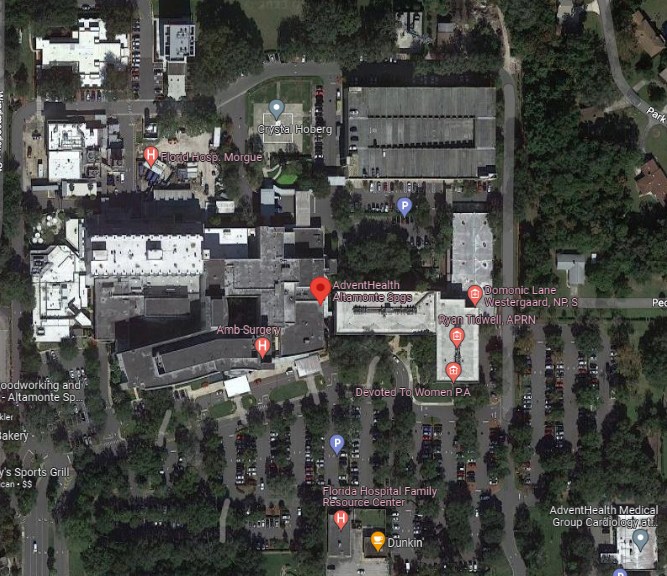 AdventHealth Apopka 
2100 Ocoee Apopka Rd, Apopka
Decon ops: EMS ramp into ED

	Decon & Med Surge Conex: EMS ED entrance

	Staging area: access road near Fire Station

Other Locations:

Victim Discharge Area: 1st floor conference room

HCC: Apopka Boardroom

Labor Pool: Conference Room A

Fatality Management: TBD by HCC

Victim-designated bathroom: bathroom near Engineering

Key Phone Numbers:

Exercise Lead: Justin Everhardt 813-7190-0006
Lead Controller: Ted Burgwald 352-630-0044
Asst Controller: Bobby Mladenov 239-580-7924
HCC: 407-884-1318
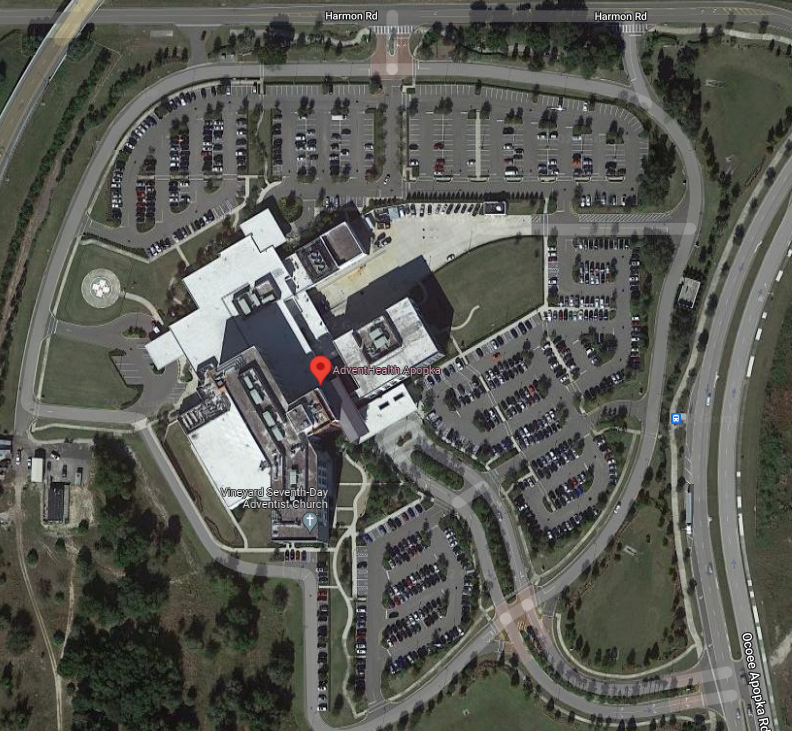 AdventHealth Celebration
400 Celebration Pl,  Celebration
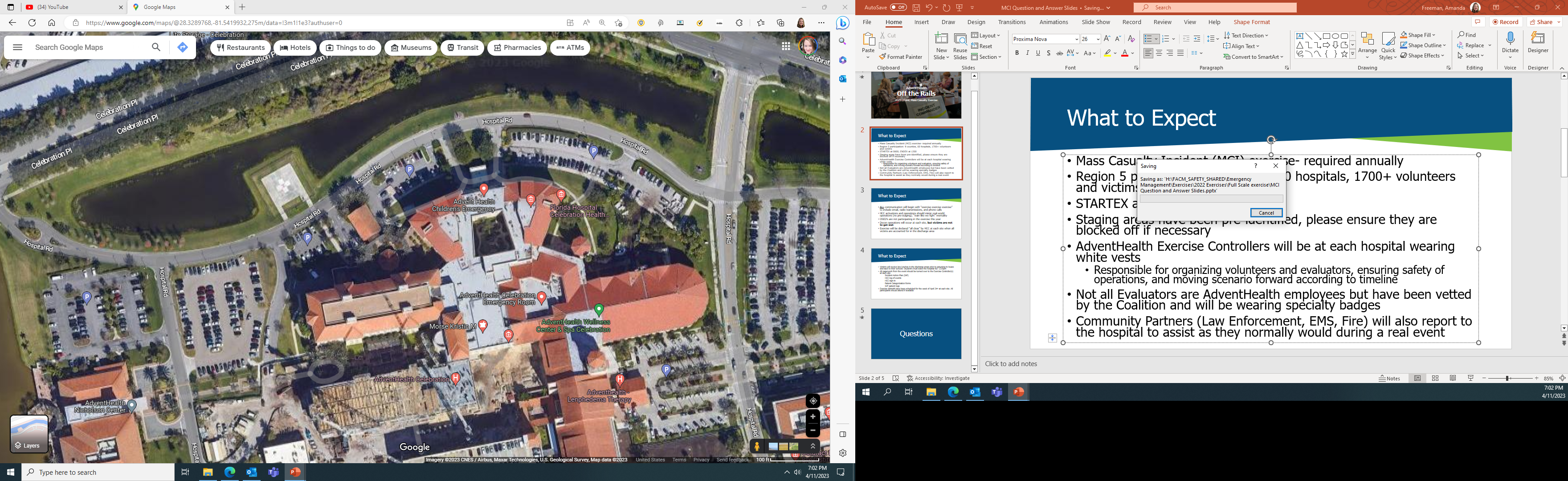 Decon ops: NW of ED

	Decon & Med Surge Conex: generator plant

	Staging area: : door outside Palms Conference room- Call 

Key Phone Numbers:
Exercise Lead: Justin Everhardt 813-719-0006
Lead Controller: Erik Nielsen 407-947-1006
Asst Controller:
HCC: 321.939.2283
Other Locations:

Victim Discharge Area: Palms Conference Room
HCC: Executive Boardroom
Labor Pool: area outside of Exec Boardroom
Fatality Management: TBD by HCC
Victim-designated bathroom: Central Energy Plant
AdventHealth East Orlando: 7727 Lake Underhill Rd, Orlando
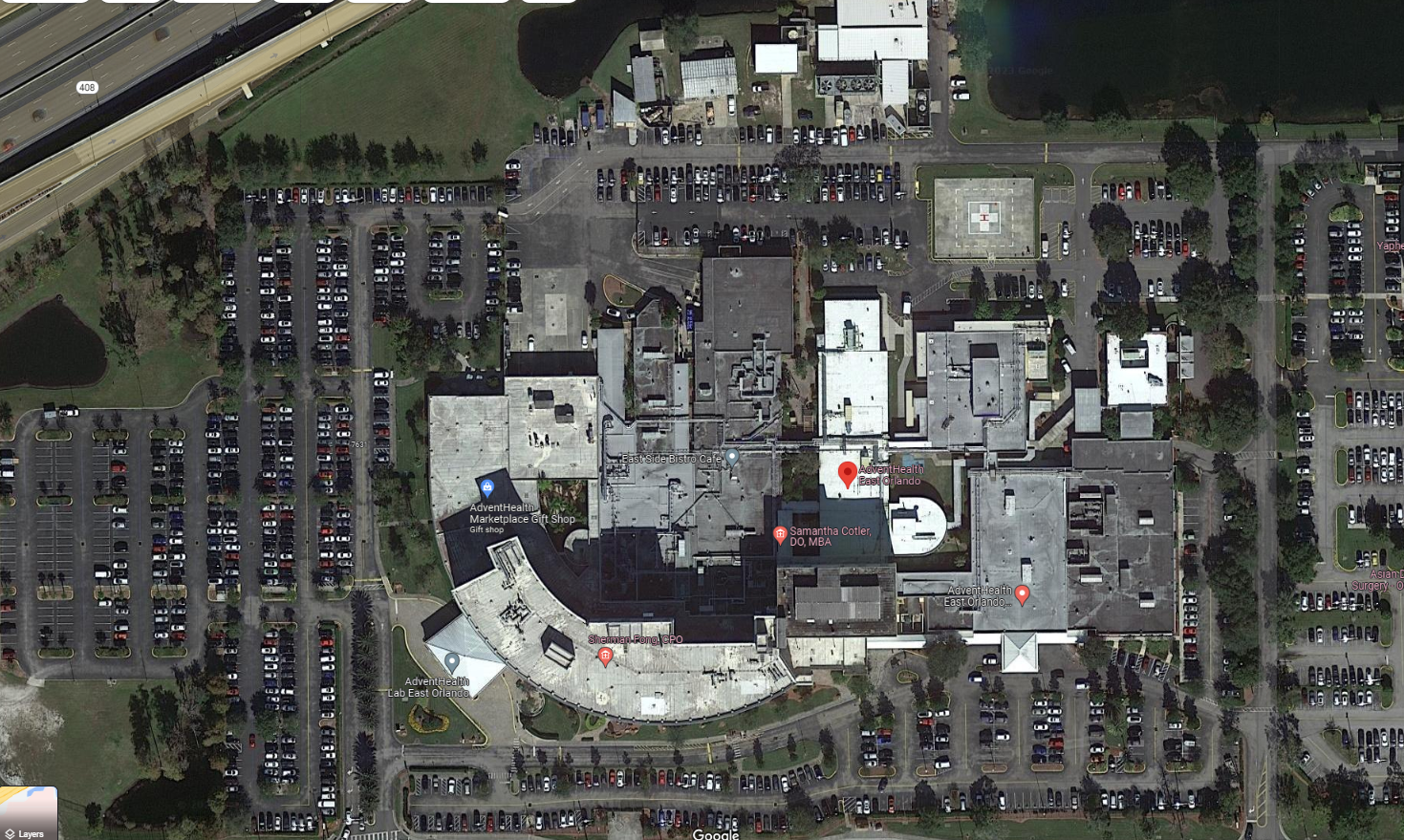 Decon ops: east of ED and Doc Parking

	Decon & Med Surge Conex: generator plant & ambo bay

	Staging area: Back parking area near physician parking

Key Phone Numbers:
Exercise Lead: Justin Everhardt 813-719-0006
Lead Controller: Lily Nguyen 407-408-3366
Asst Controller: Samuel Cartagena 407-807-1746
Asst Controller:
Other Locations:

Victim Discharge Area: Precedo B
HCC: Precedo A
Labor Pool: Precedo E
Fatality Management: TBD by HCC
Victim-designated bathroom: bathroom located near Cafeteria

HCC: 407-381-3958
AdventHealth Kissimmee
2450 N Orange Blossom Trail, Kissimmee(bus parking at 201 Hilda St)
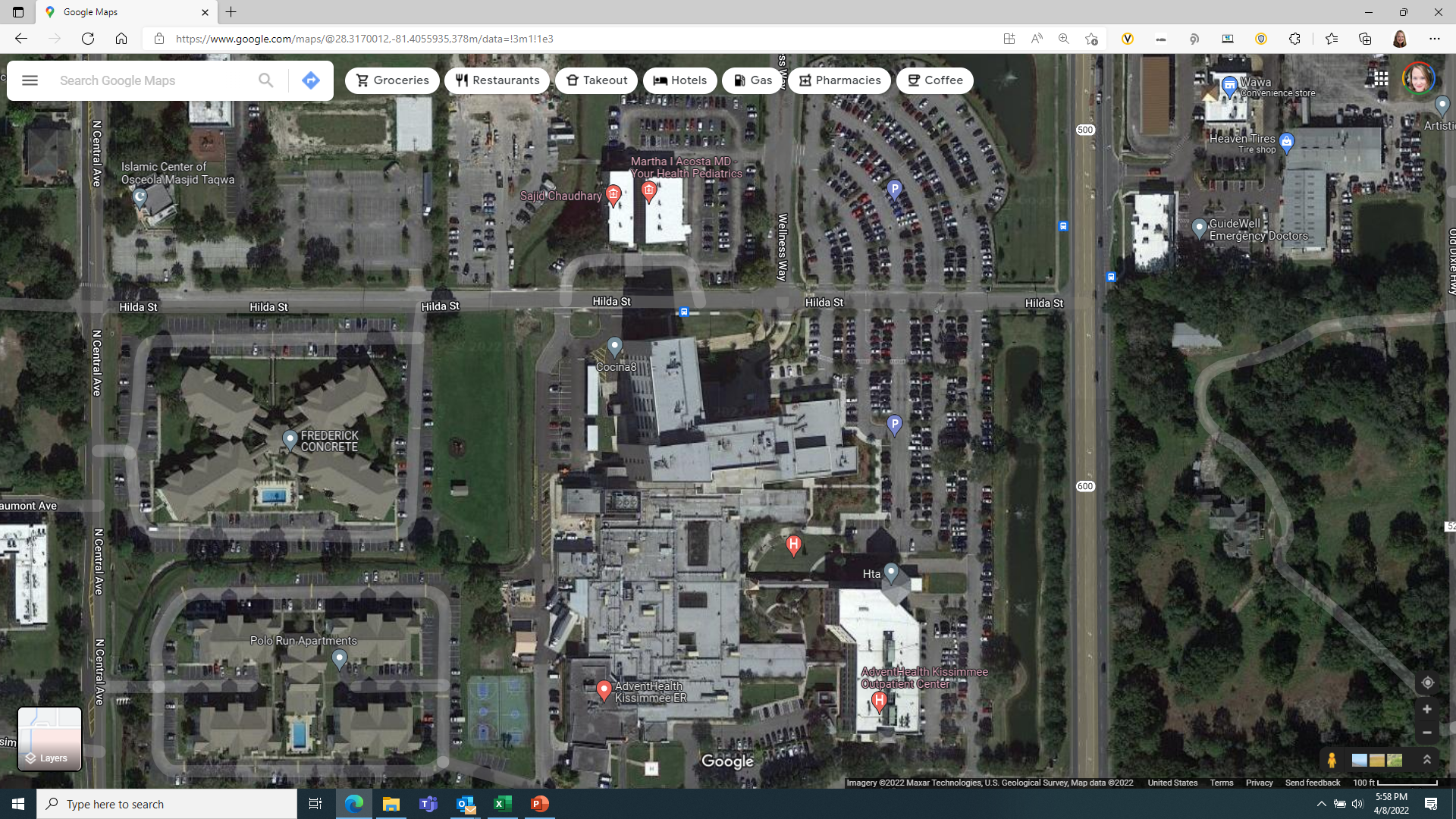 Decon ops: between ED & tennis courts

	Decon & Med Surge Conex: by engineering shed

	Staging area: Hilda St MOB, 201 Hilda St.

Other Locations:

Victim Discharge Area: Woodlands A-C

HCC: Executive Conference Room

Labor Pool: TBD by HCC

Fatality Management: TBD by HCC

Victim-designated bathroom: Hilda St. MOB

Key Phone Numbers:

Exercise Lead: Justin Everhardt 813-719-0006
Lead Controller: Art Aza  407-509-9962
Asst Controller: Mark Albright 321.217.9948
HCC: 407-931-1335
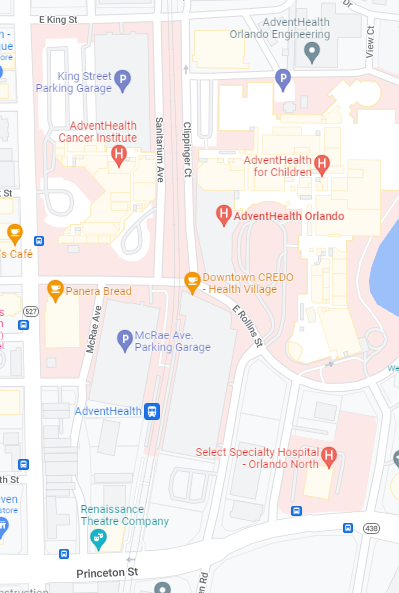 AdventHealth Orlando
601 E. Rollins St, Orlando
Decon ops: Creation Lawn

	Decon & Med Surge Conex: Hazwaste area

	Victim staging area: KidsDoc Building: 615 East 	Princeton St, Orlando, Fl 32803

Other Locations:

Victim Discharge Area: Creation Auditorium
HCC: CVI Boardroom, 1st floor
Labor Pool: Creation Conference Room
Fatality Management: Obs unit
Victim-designated bathroom: Kids Doc lobby with escort

Key Phone Numbers:

Exercise Lead: Justin Everhardt 813-719-0006
Lead Controller: Justin Everhardt 813-719-0006
Asst Controller: Michael Ploeckelmann 407-779-0757
Asst Controller: Elissa Mackintosh 407-415-0541 HCC: 407-303-0369
AdventHealth Winter Garden
2000 Fowler Grove Blvd, Winter Garden
Decon ops: SE side of building near ambo bay

	 Decon & Med Surge Conex: ambulance bay
	
	Staging area: SW parking area past loading        dock-  victim holding in discharge area as needed

Other Locations:

Victim Discharge Area: main ground conference A and B
HCC: Executive Boardroom
Labor Pool: HCC (Executive Board Room)
Fatality Management: ED Storage Room
Victim-designated bathroom: loading dock area with escort

Key Phone Numbers:

Exercise Lead: Justin Everhardt 813-719-0006
Lead Controller: Angie McDonald 480-226-7599
Asst Controller: Ron Raymond 603-365-6148
HCC: 407-884-1318
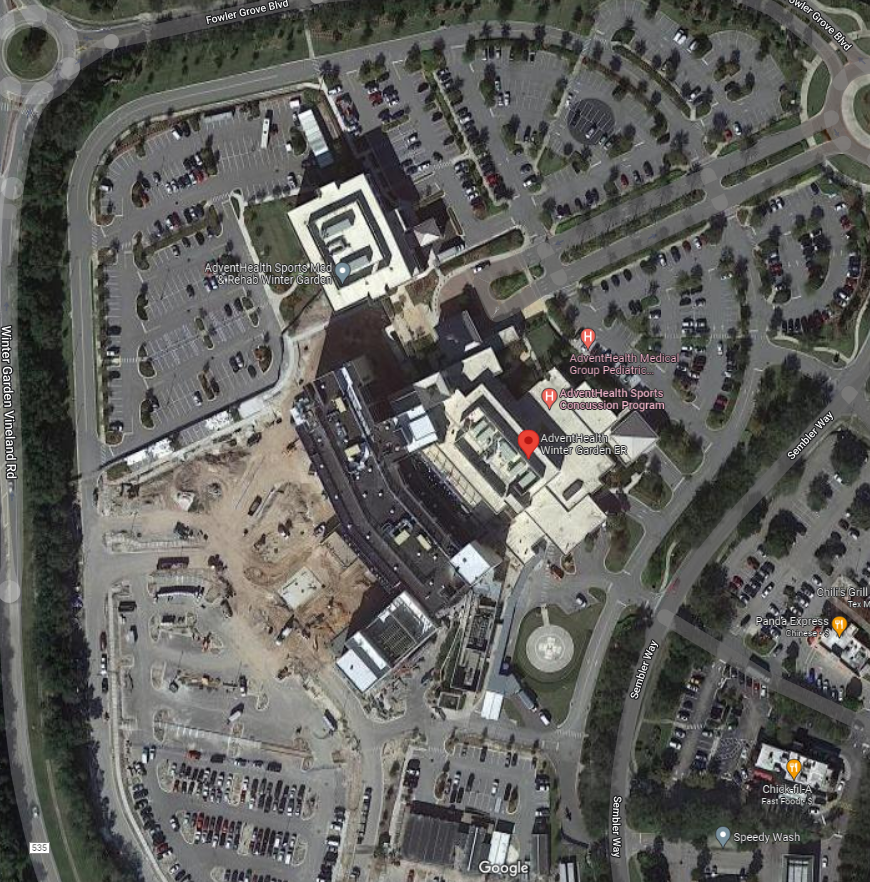 AdventHealth Winter Park
200 N Lakemont Ave, Winter Park
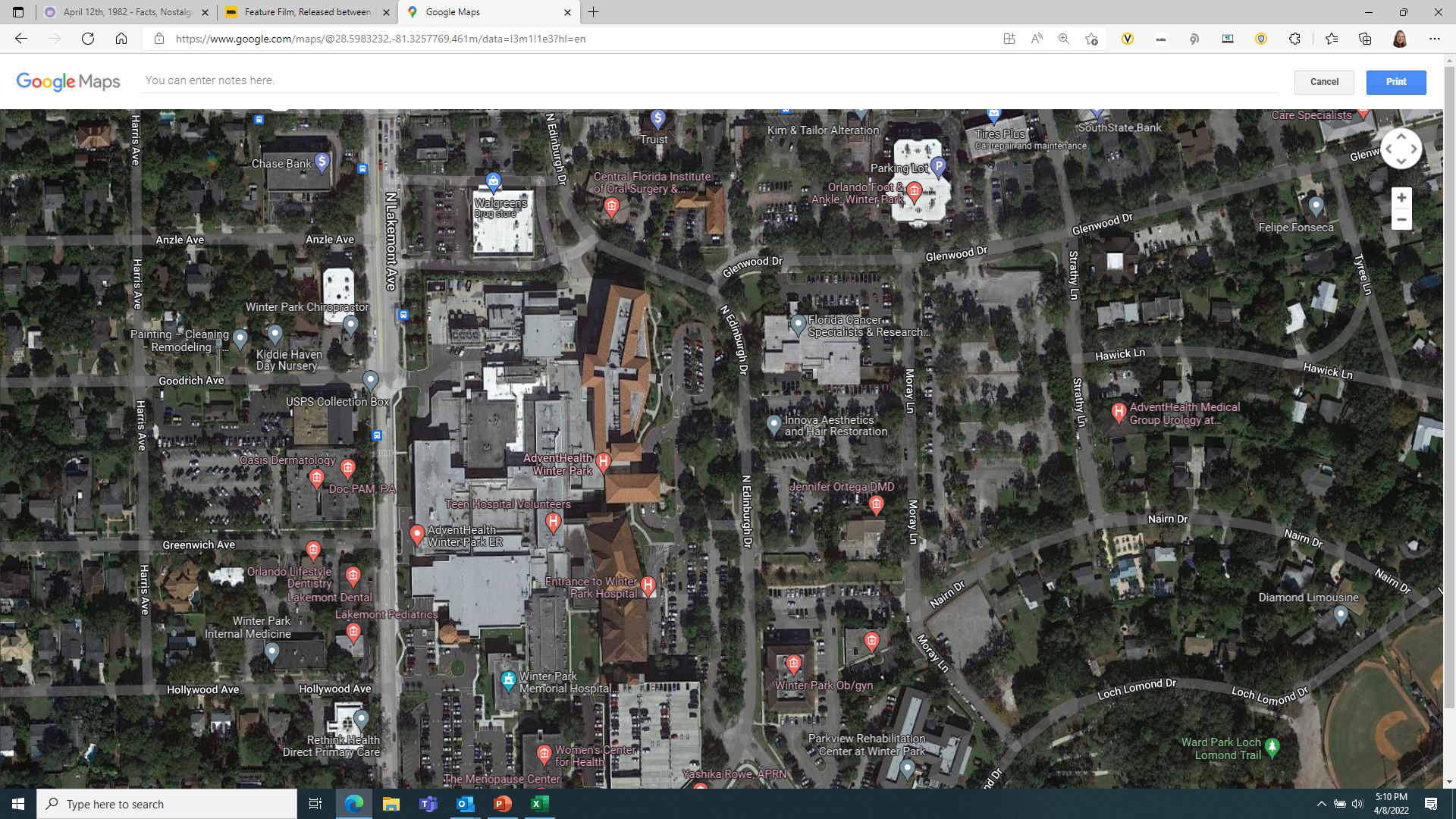 Decon operations: Lakemont Ave/ loading dock area

	Decon & Med Surge Conex: behind engineering

	Staging area: 2nd floor. EMS and LE parking in MOB parking lot 

Other Locations:

Victim Discharge Area: old ED observation area

HCC: Miller Conference Room

Labor Pool: WP Conference Center

Fatality Management: old ED area


Key Phone Numbers:

Exercise Lead: Justin Everhardt 813-719-0006
Lead Controller: Crystal Young  321-230-6505
Asst Controller: Brenna Young 5712752751
HCC: 407-647-5803